Fizika
11-sinf
Mavzu: 
Yorug‘lik oqimi. Yorug‘lik kuchi.
Yoritilganlik qonuni.
O‘qituvchi: 
Toshkent shahar Uchtepa tumani 
287-maktab fizika fani o‘qituvchisi
Xodjayeva Maxtuma Ziyatovna.
Yorug‘lik energiyasi oqimi
Nurlanish intensivligi
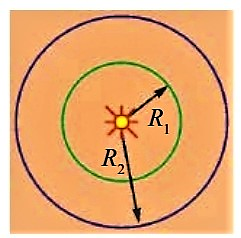 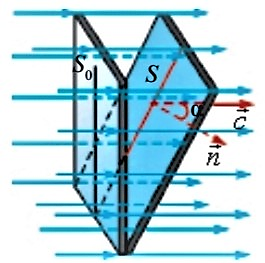 Yorug‘lik kuchi
Yoritilganlik
Yoritilganlik qonunlari
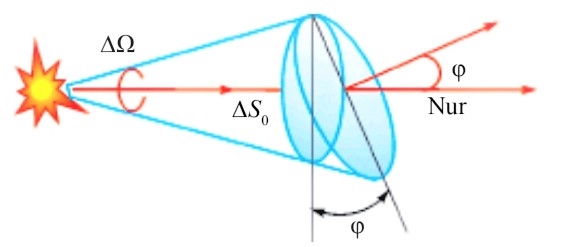 Ravshanlik
Masala
Nuqtaviy manbaning yorug‘lik kuchi 100 cd ga teng. Manbadan chiqayotgan to‘la yorug‘lik oqimini toping.
Mustaqil bajarish uchun topshiriqlar
1. Mavzuni o‘qish va savollarga javob yozish.(115-bet)
2. 119-bet 3, 4-testlarni yechish.